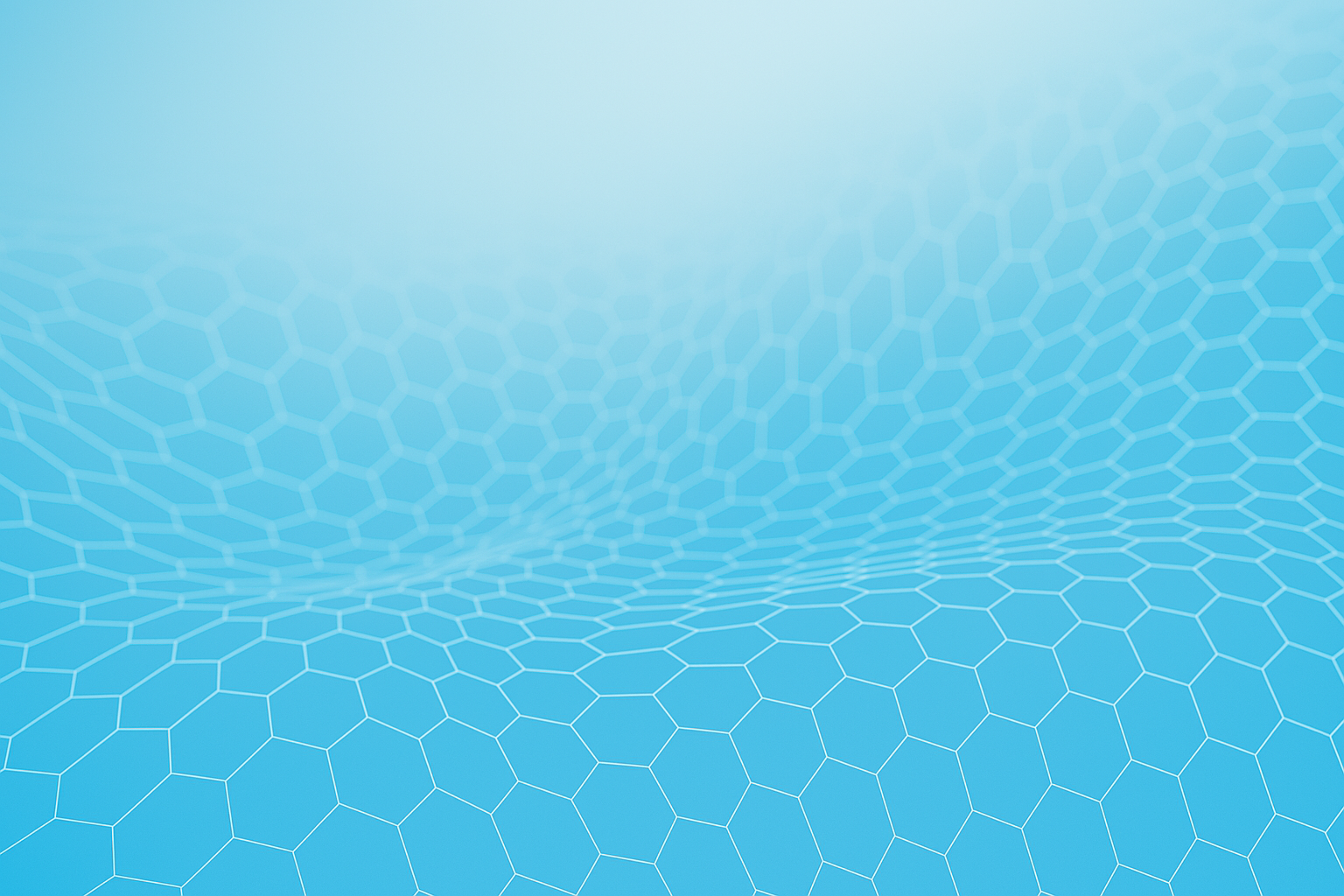 DM-EQUILIBRIUM
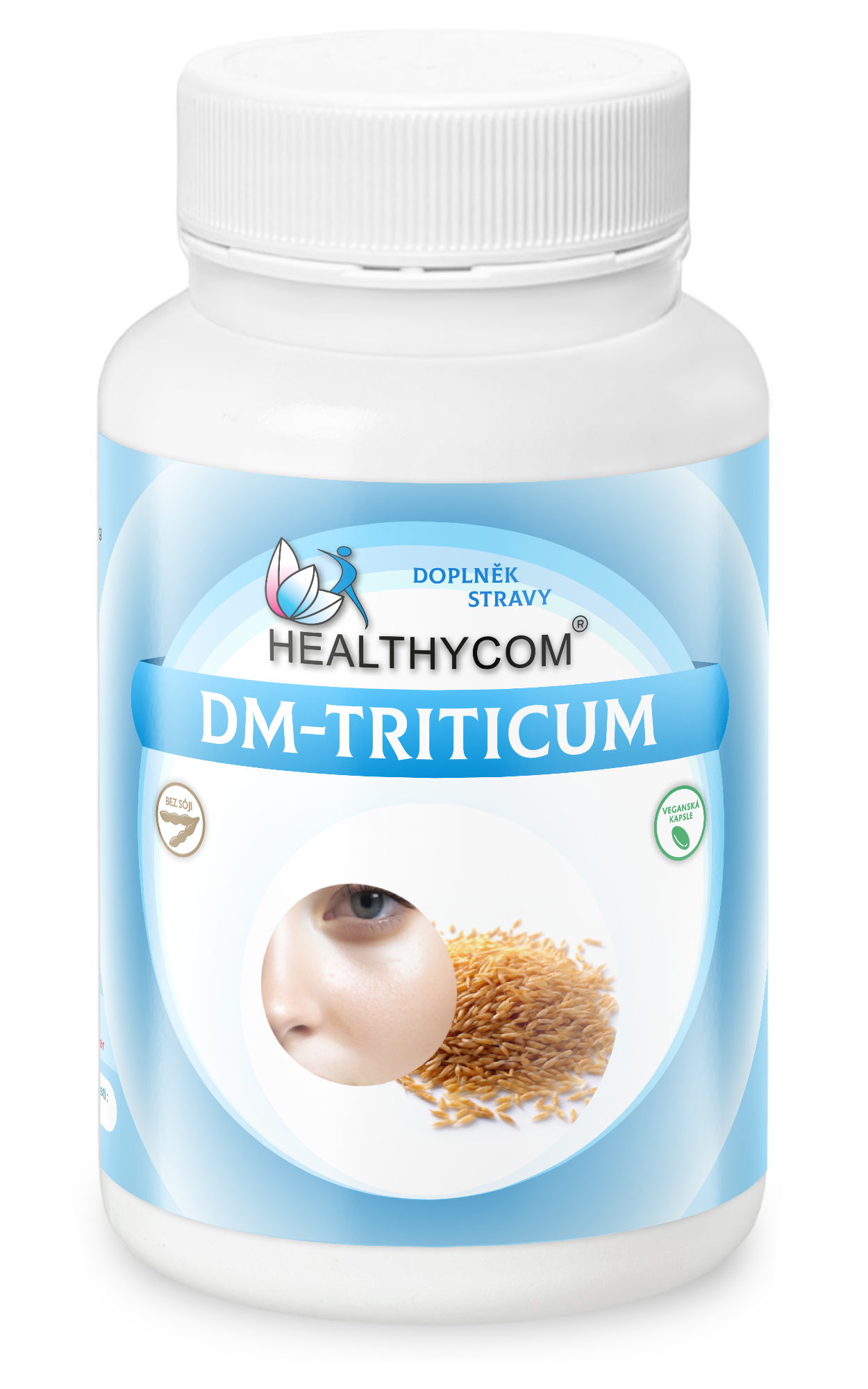 Prémiový doplněk stravy
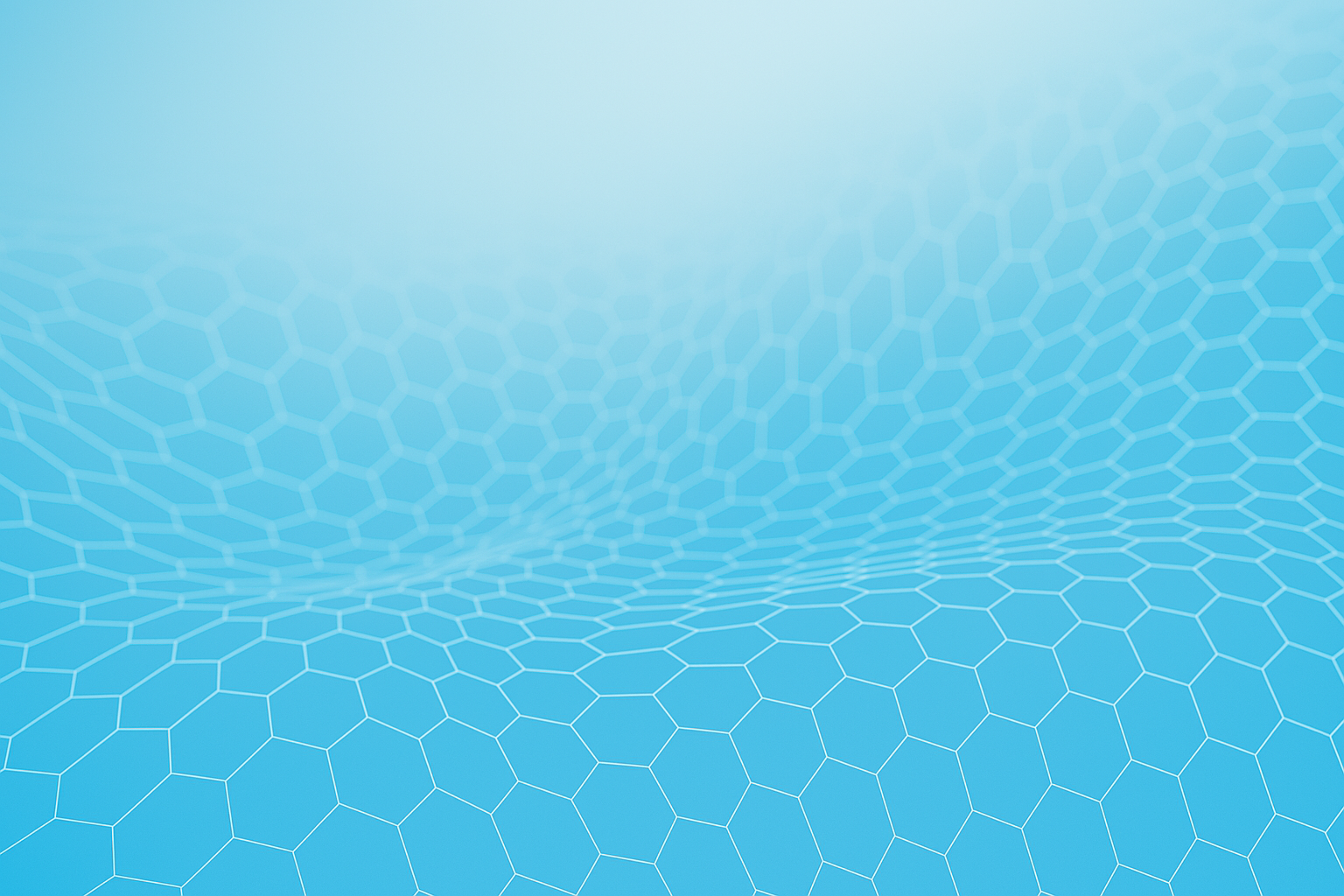 Olej z pšeničných klíčků
Olej z pšeničných klíčků je přírodní ingredience bohatá na antioxidanty, zejména tokoferoly (vitamín E), které chrání buňky před volnými radikály. Přispívá k regeneraci pokožky, zlepšuje její elasticitu a chrání ji před předčasným stárnutím.
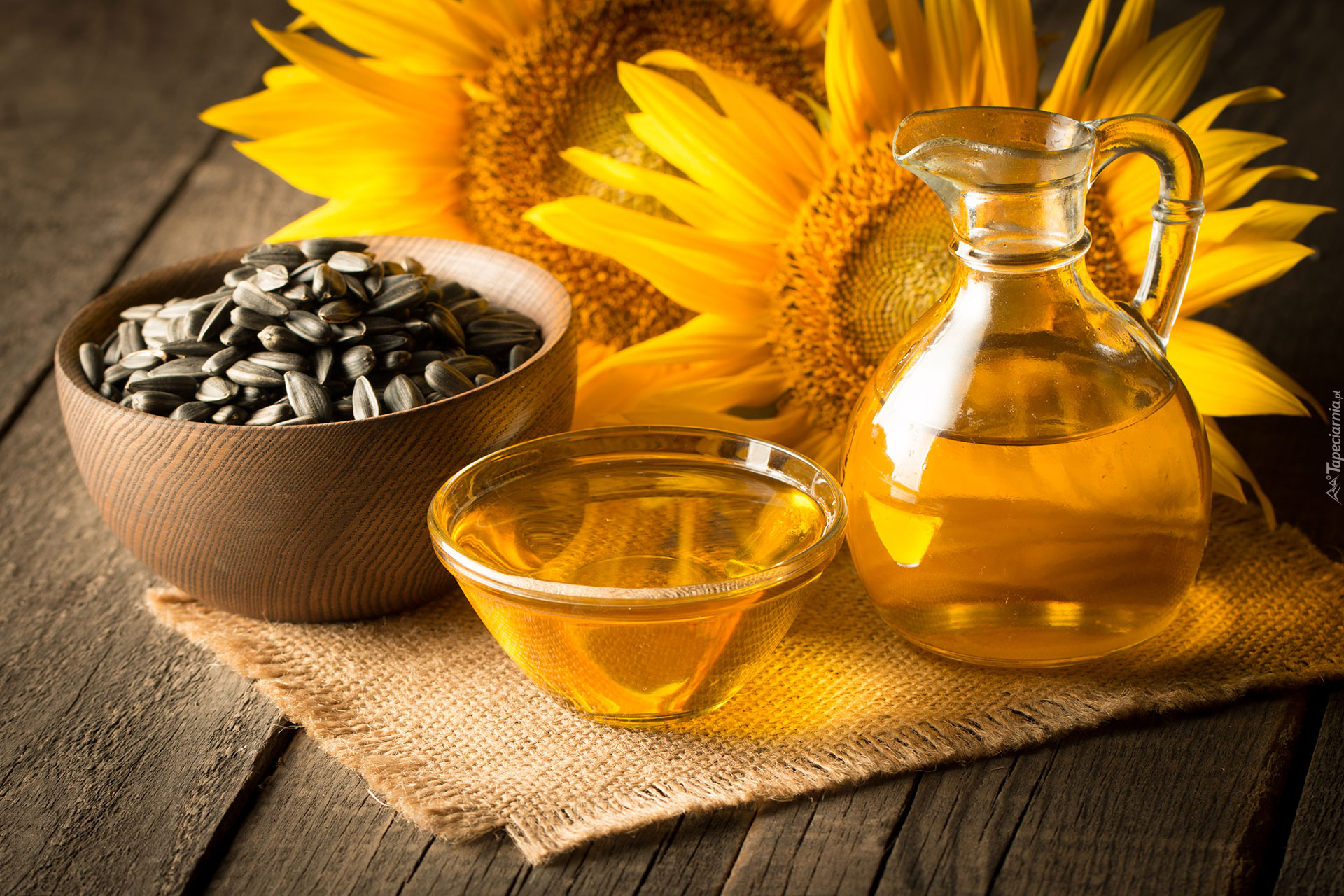 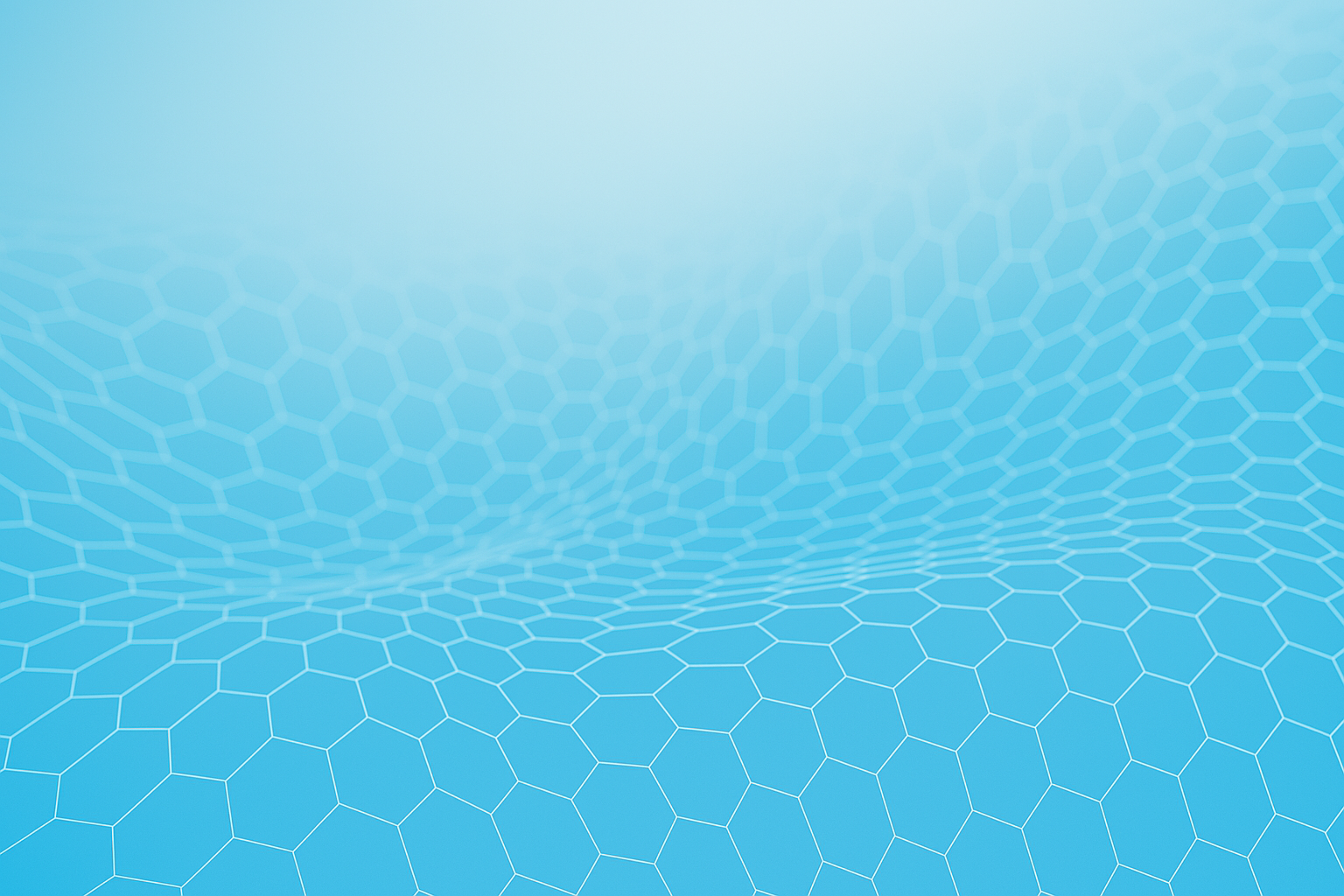 Vitamín E a jeho role
Vitamín E je klíčový antioxidant, který pomáhá chránit buněčné membrány. Podporuje imunitní systém, zlepšuje hojení a přispívá k celkovému zdraví pokožky. Jeho dostatečný příjem je nezbytný zejména při zvýšené zátěži organismu.
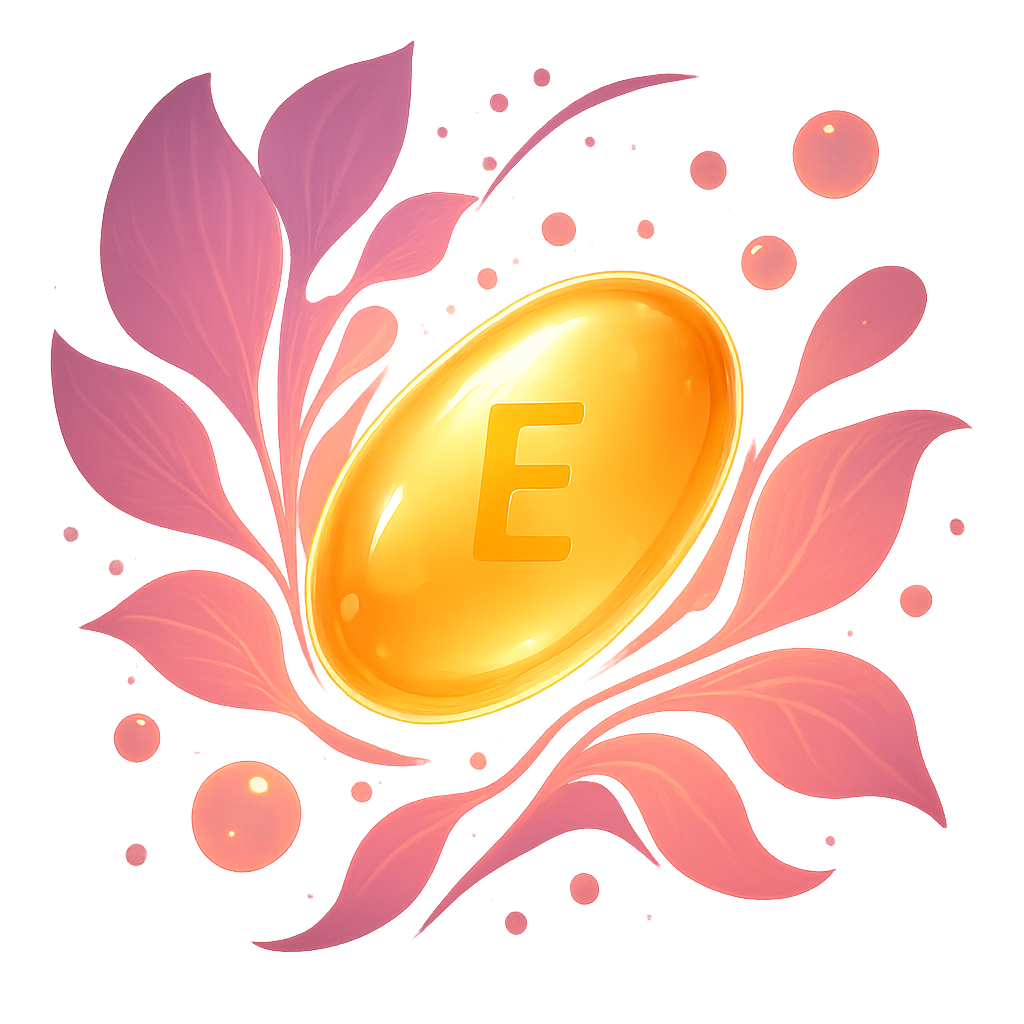 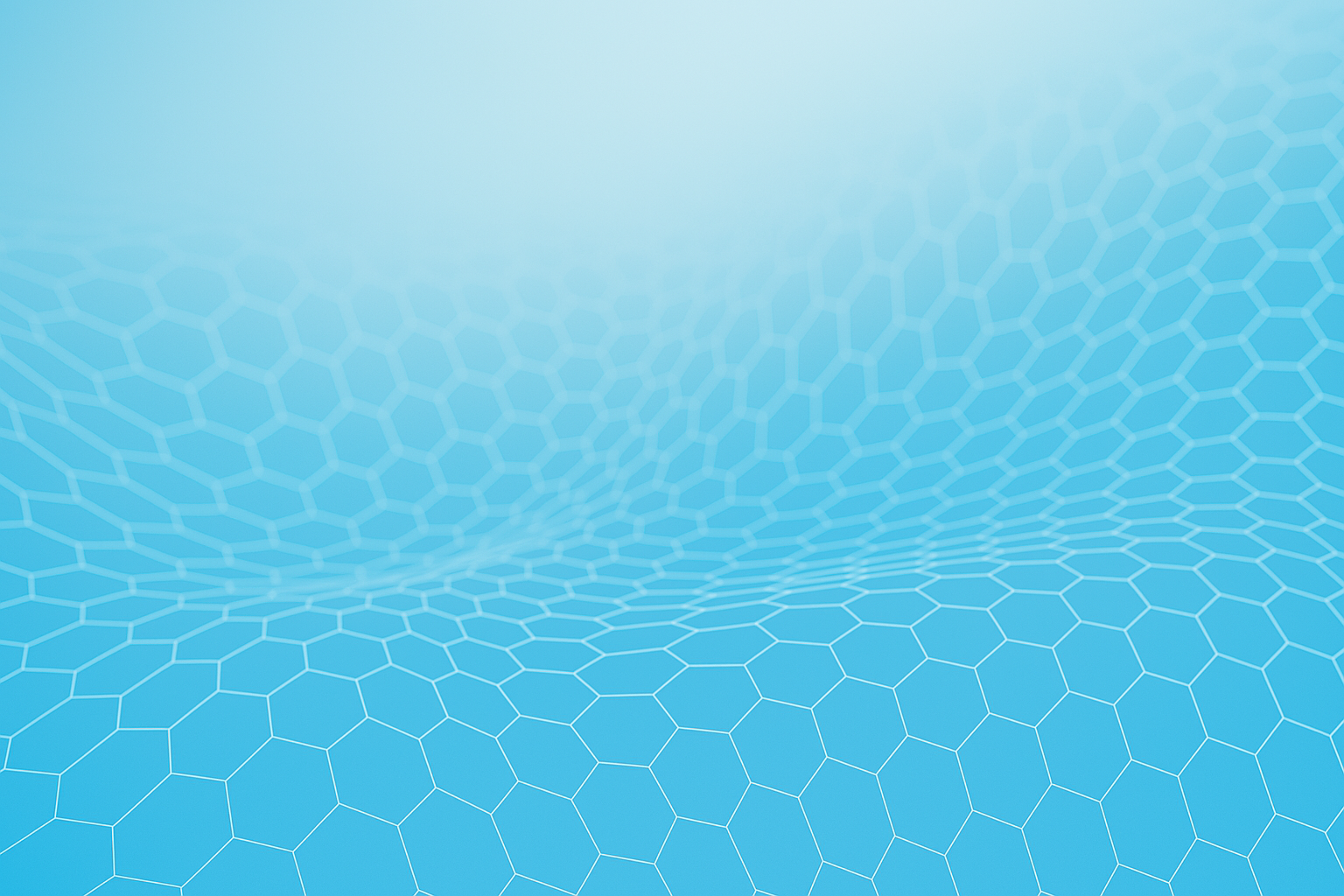 Biologická dostupnost a technologie
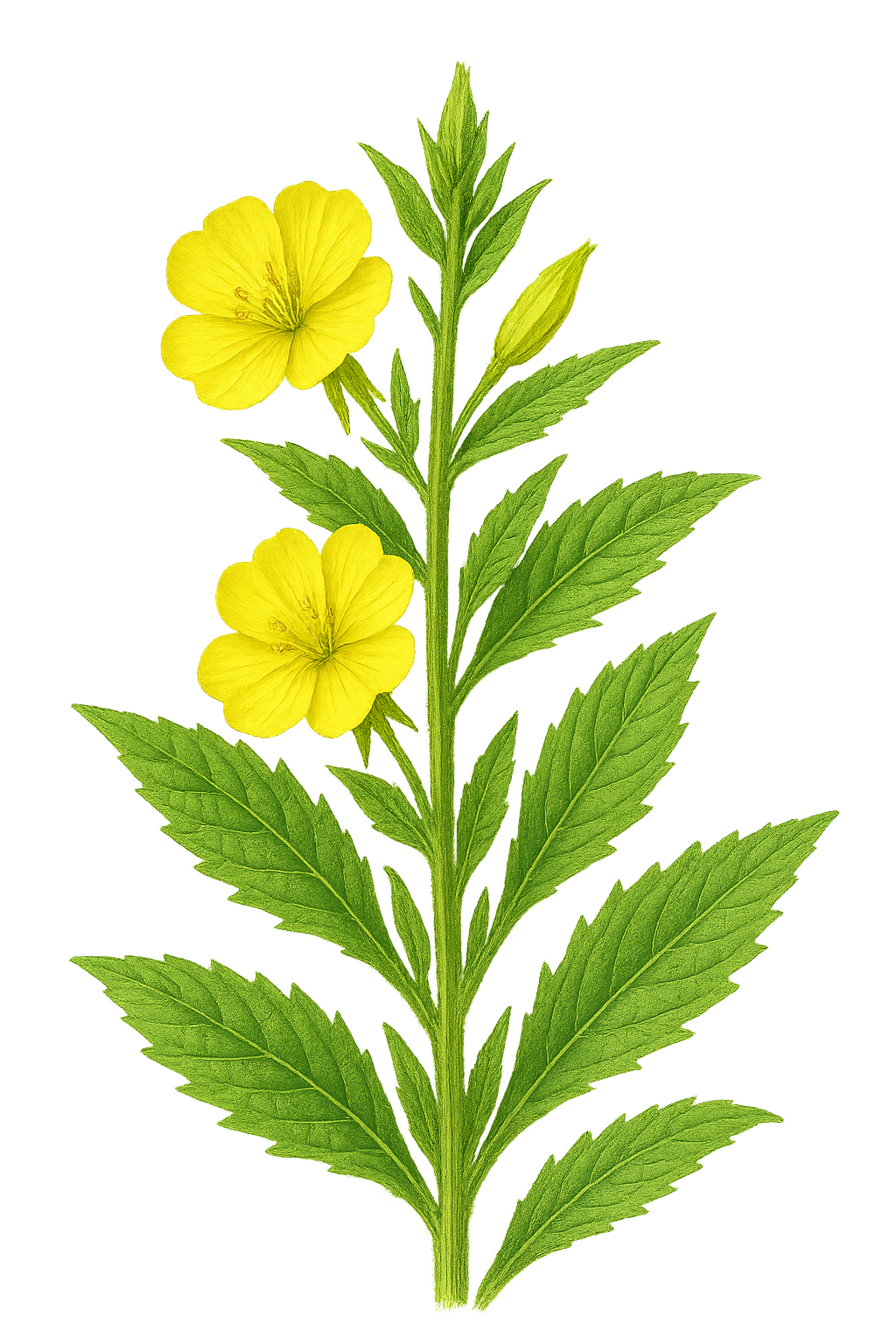 DM-EQUILIBRIUM je speciálně vyvinutý doplněk stravy, který obsahuje kombinaci pupalkového oleje a borrajového oleje, obohacených o vitamín E. Tento produkt je navržen tak, aby přispíval k udržení celkového zdraví a pohody díky přírodním látkám s prospěšnými vlastnostmi.
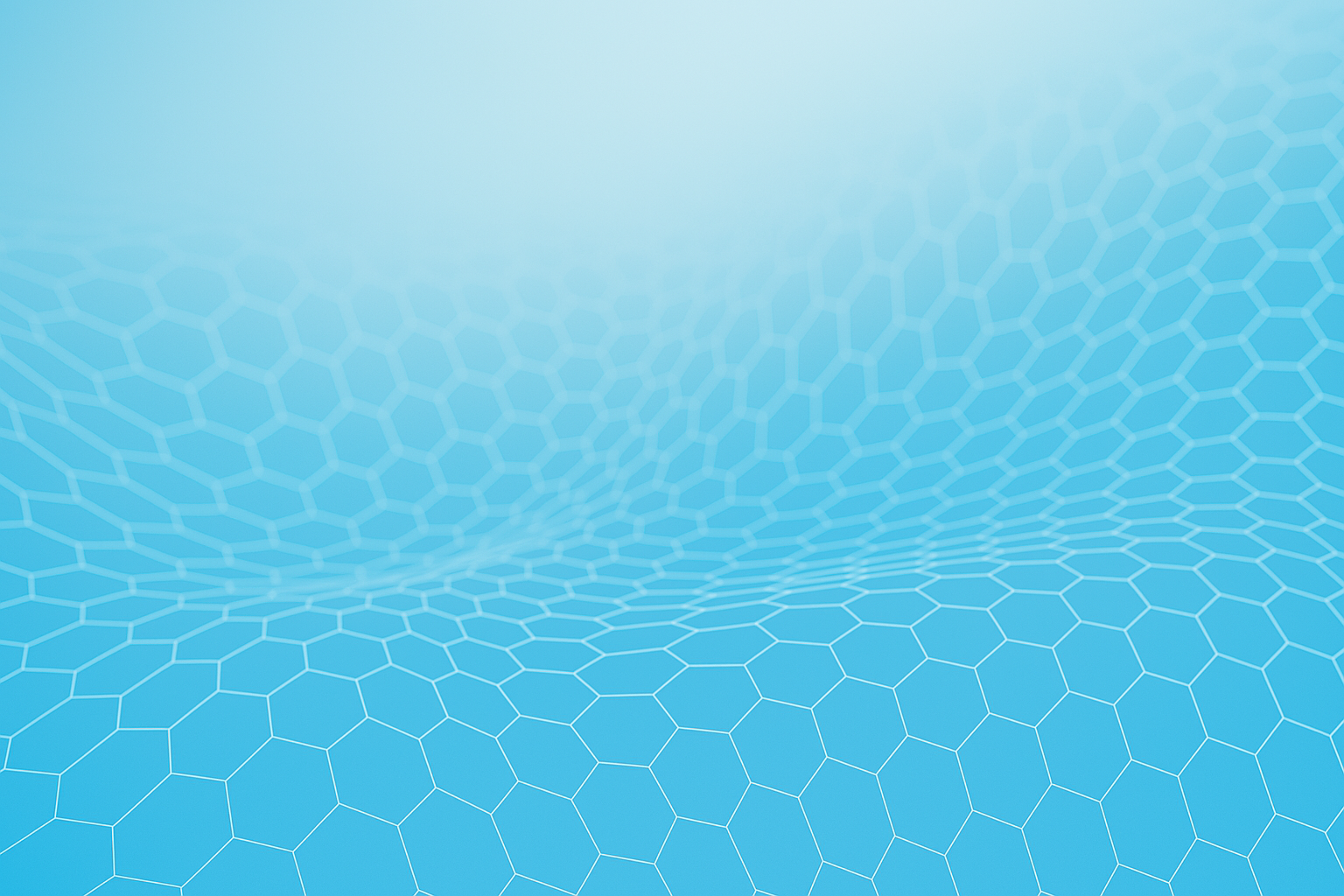 Biologická dostupnost a technologie
Pupalkový olej, známý svou vysokou koncentrací gama-linolenové kyseliny, je oblíbený pro svou schopnost podporovat zdraví pokožky a hormonální rovnováhu. Borrajový olej je ceněn pro své vlastnosti, které mohou přispět k zdraví kůže a snížení zánětlivých reakcí v těle.
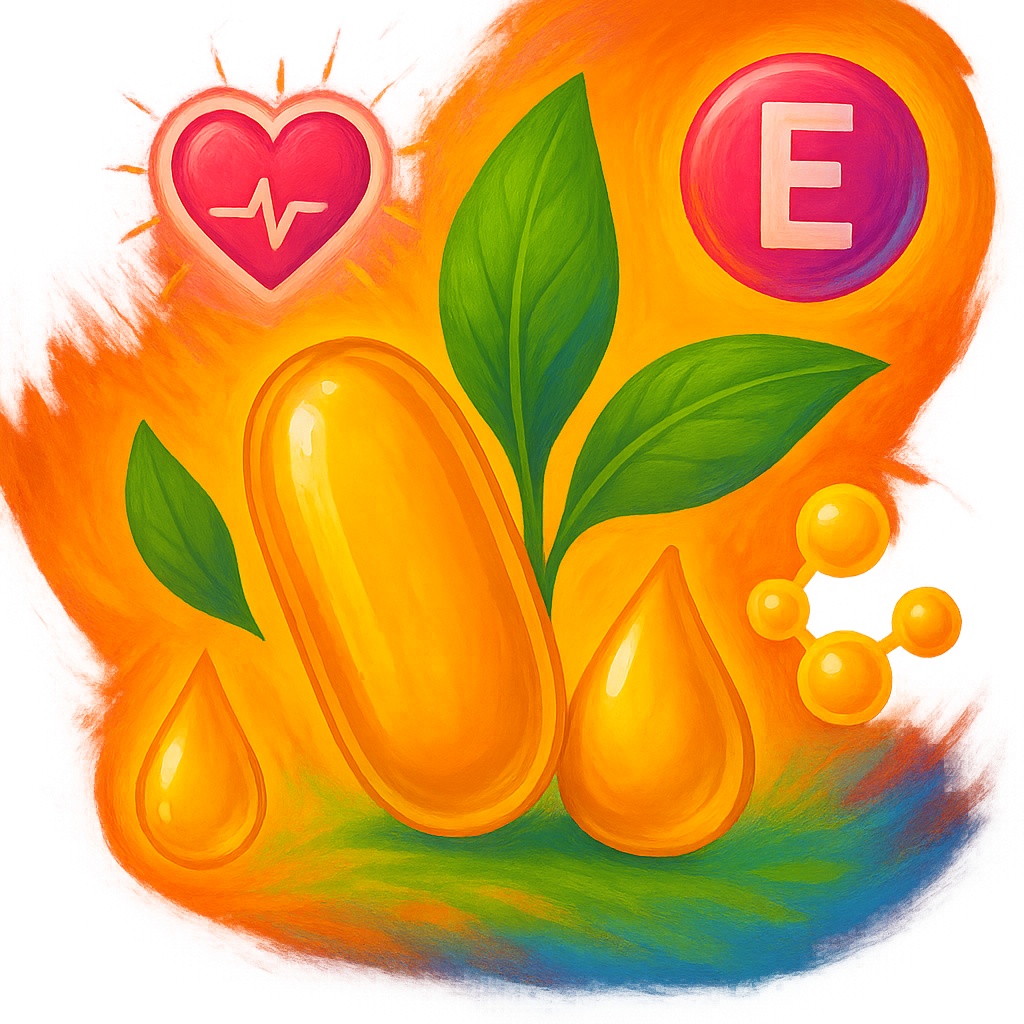 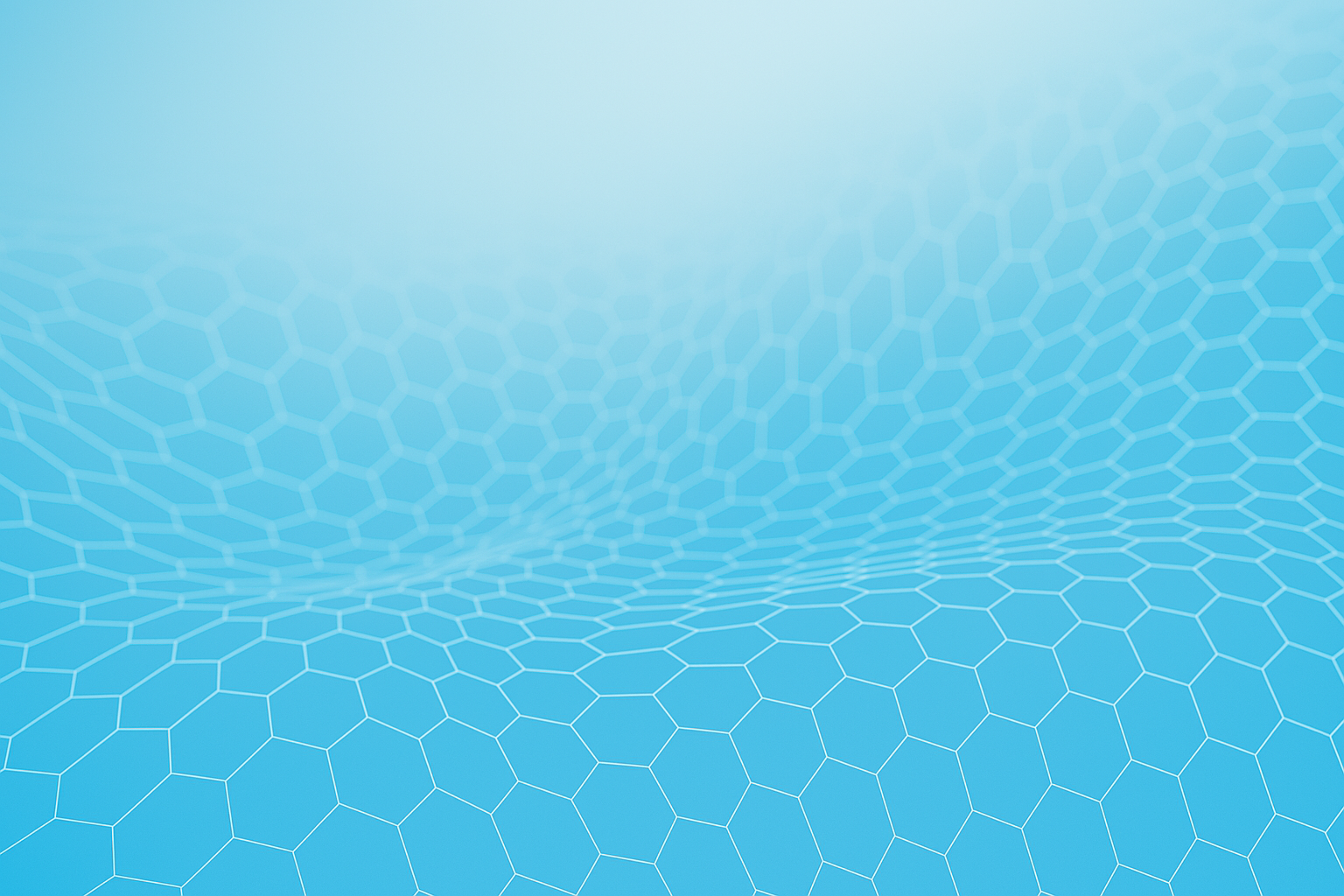 Biologická dostupnost a technologie
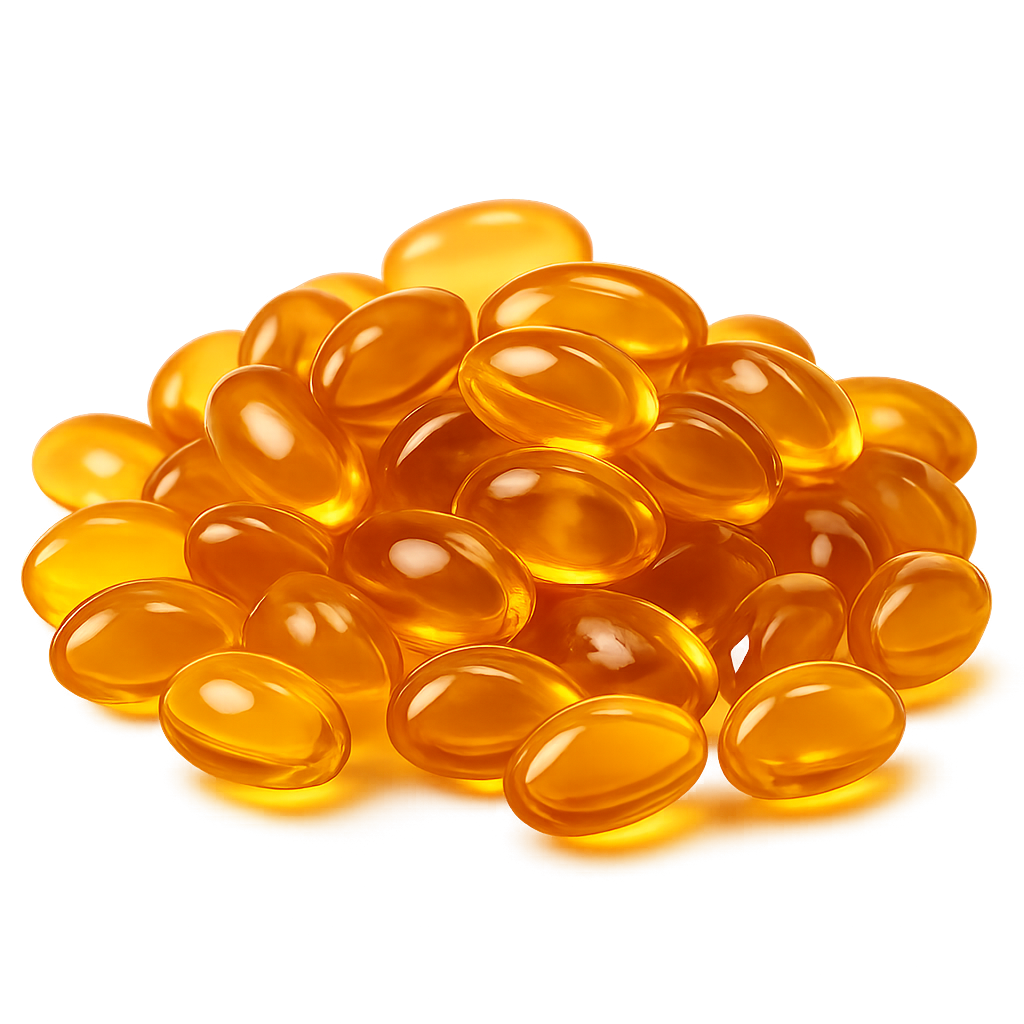 Vitamín E, který je součástí této formulace, hraje klíčovou roli jako antioxidant, chrání buňky před oxidačním stresem a podporuje zdraví imunitního systému. Produkt je balen v želatinových kapslích, které jsou navrženy tak, aby usnadnily jejich užívání a zachovaly čerstvost obsahu. Zvlhčující látka glycerin je použita k zajištění optimální konzistence kapslí.
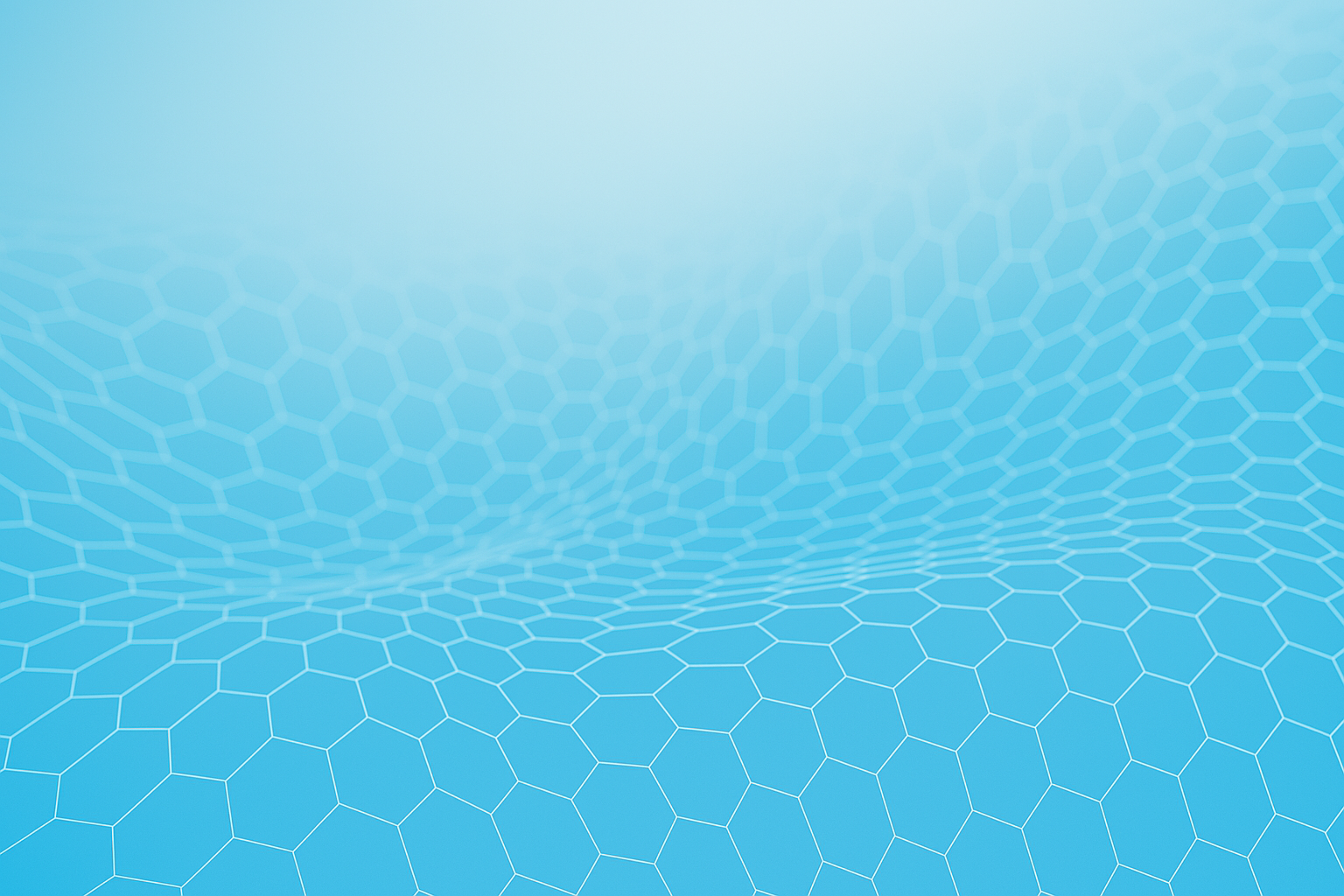 Kvalita, bezpečnost a složení
Produkt splňuje přísné normy kvality dle evropských předpisů. Neobsahuje sóju, GMO ani konzervanty. Je vhodný pro každodenní užívání jako součást zdravého životního stylu. Transparentní složení bez skrytých přísad.
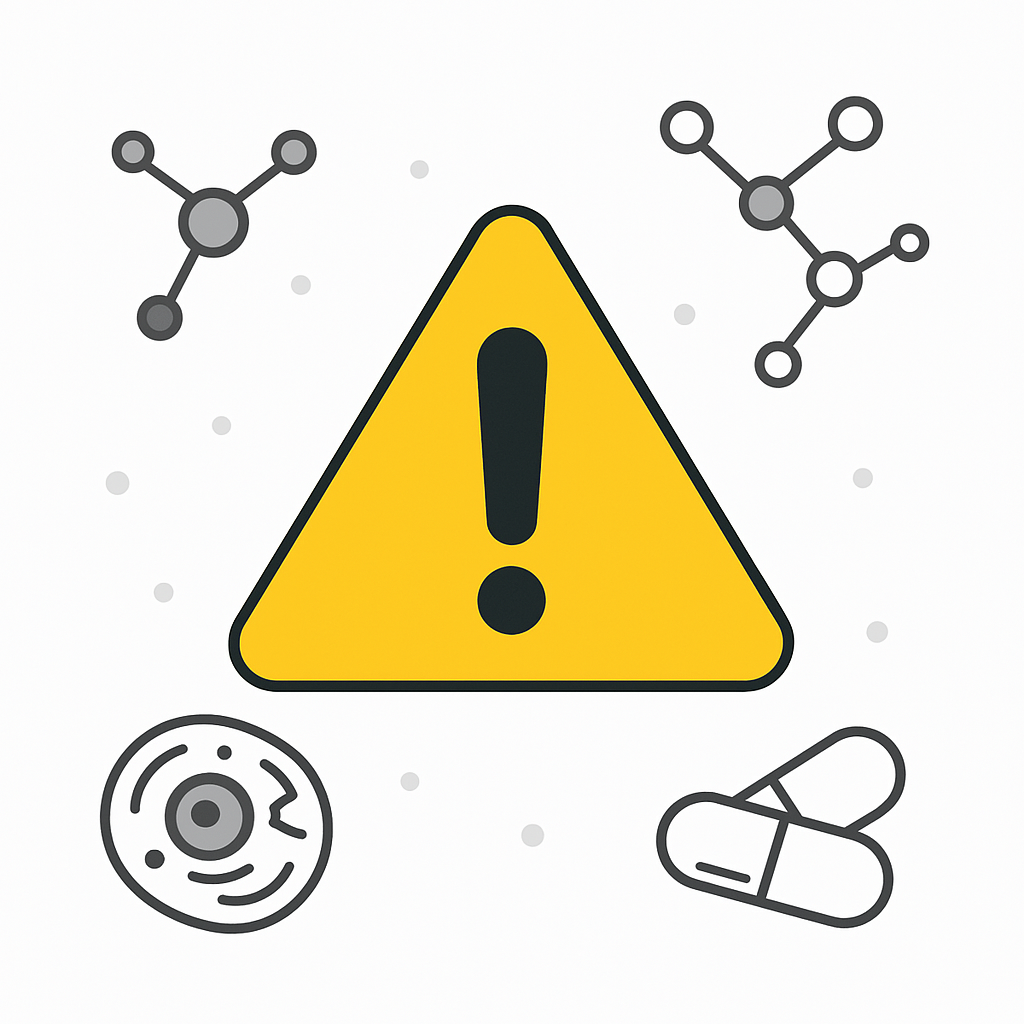 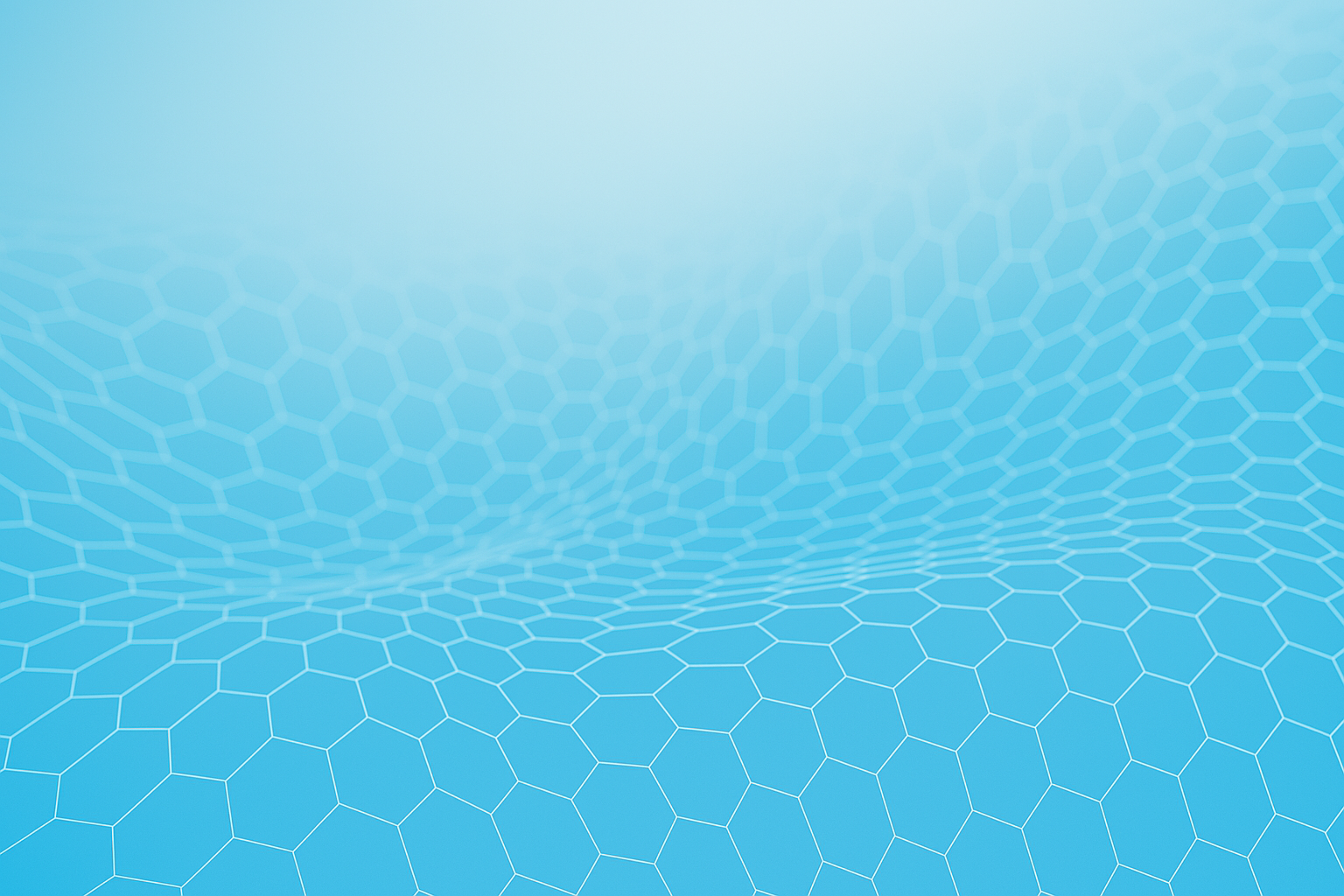 Zkušenosti a doporučení
DM-EQUILIBRIUM je speciálně vyvinutý doplněk stravy, který přispíva k udržení celkového zdraví a pohody díky přírodním látkám s prospěšnými vlastnostmi.
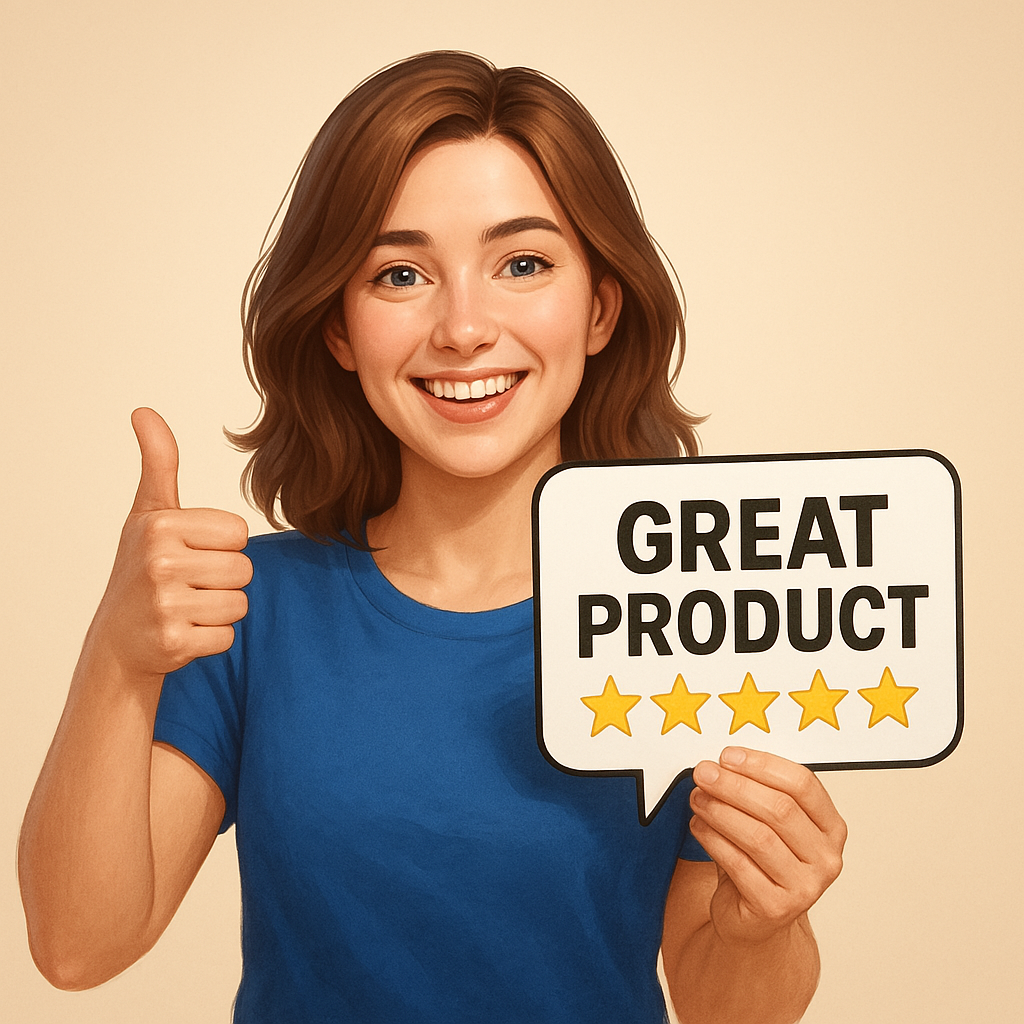 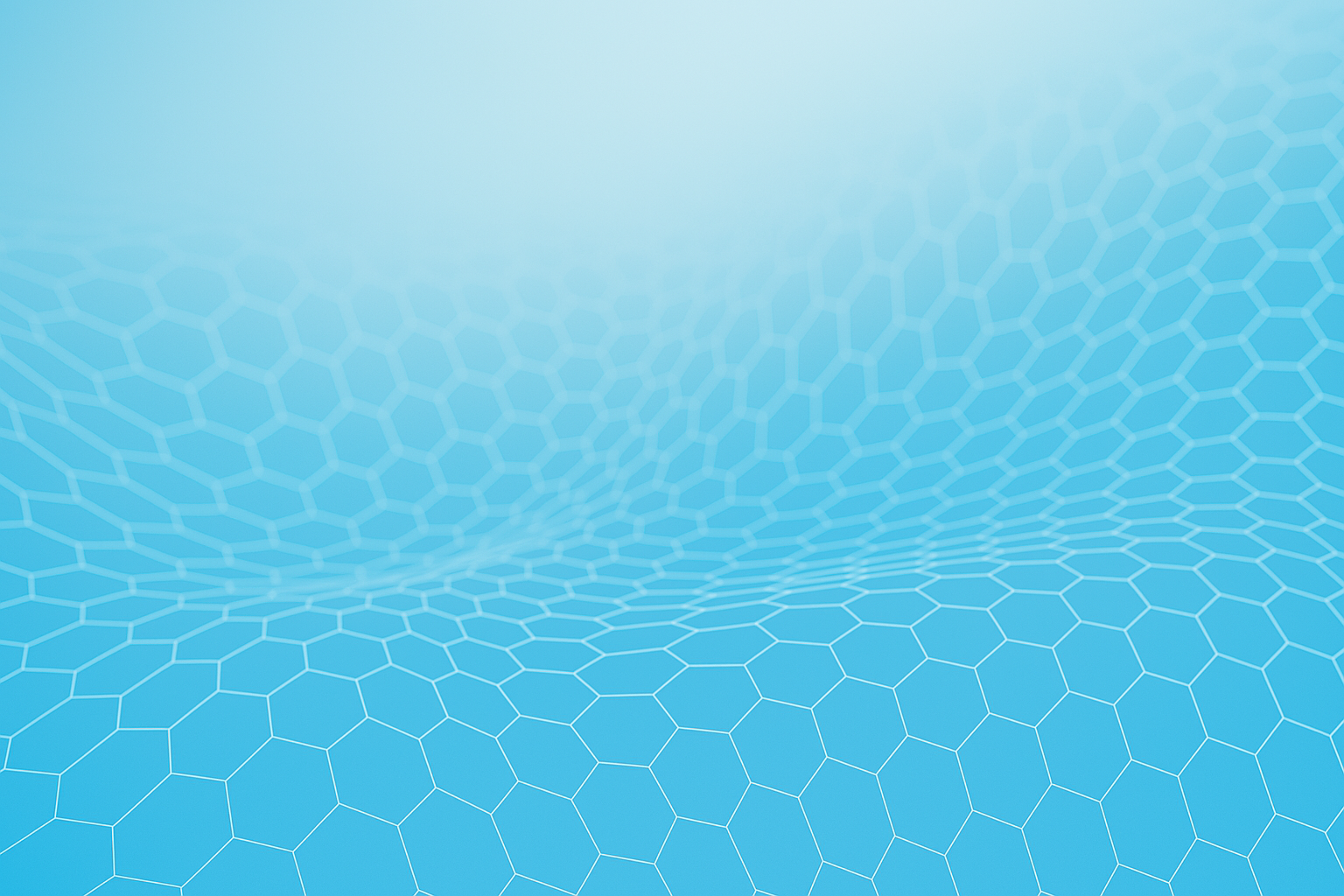 Doporučené užívání
Doporučuje se užívat 1–2 kapsle denně, nejlépe během jídla. Vždy je vhodné konzultovat s lékařem nebo lékárníkem, zejména pokud užíváte jiné doplňky nebo léčiva.
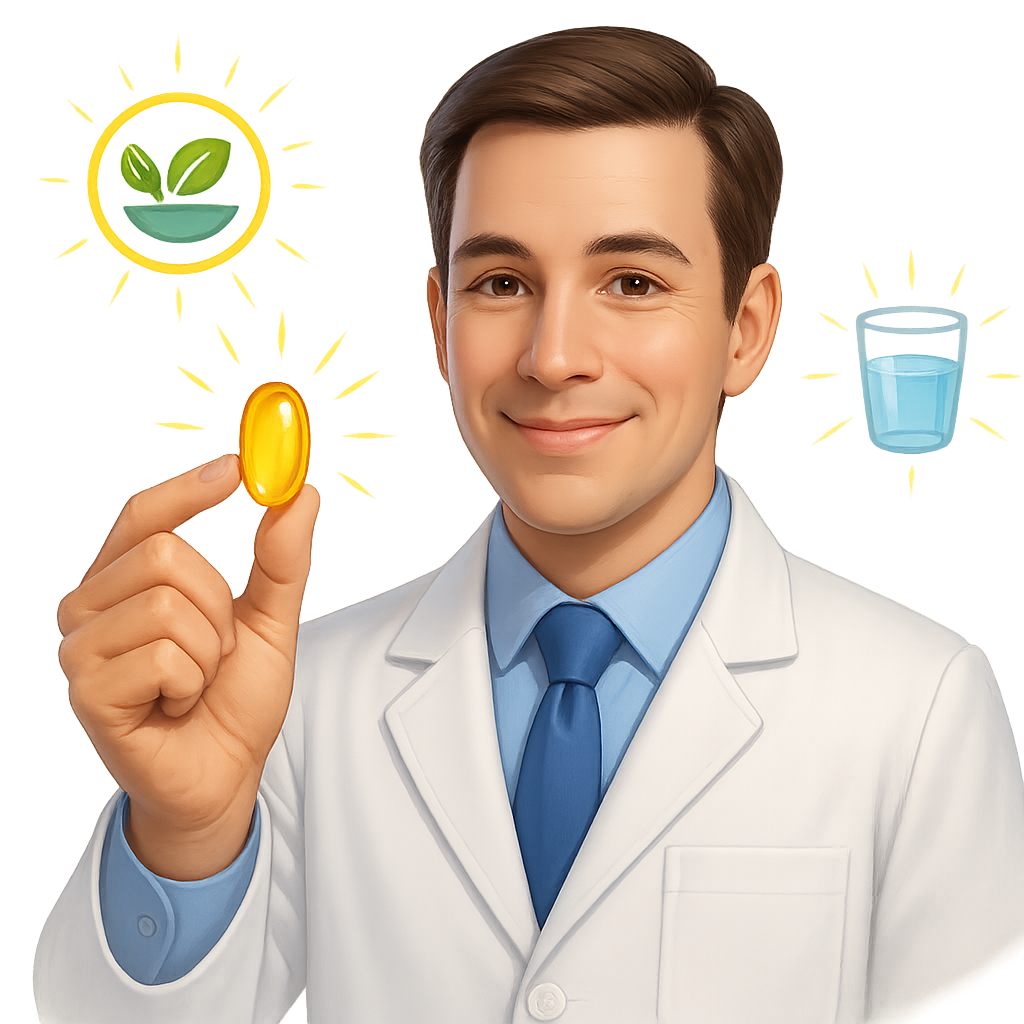 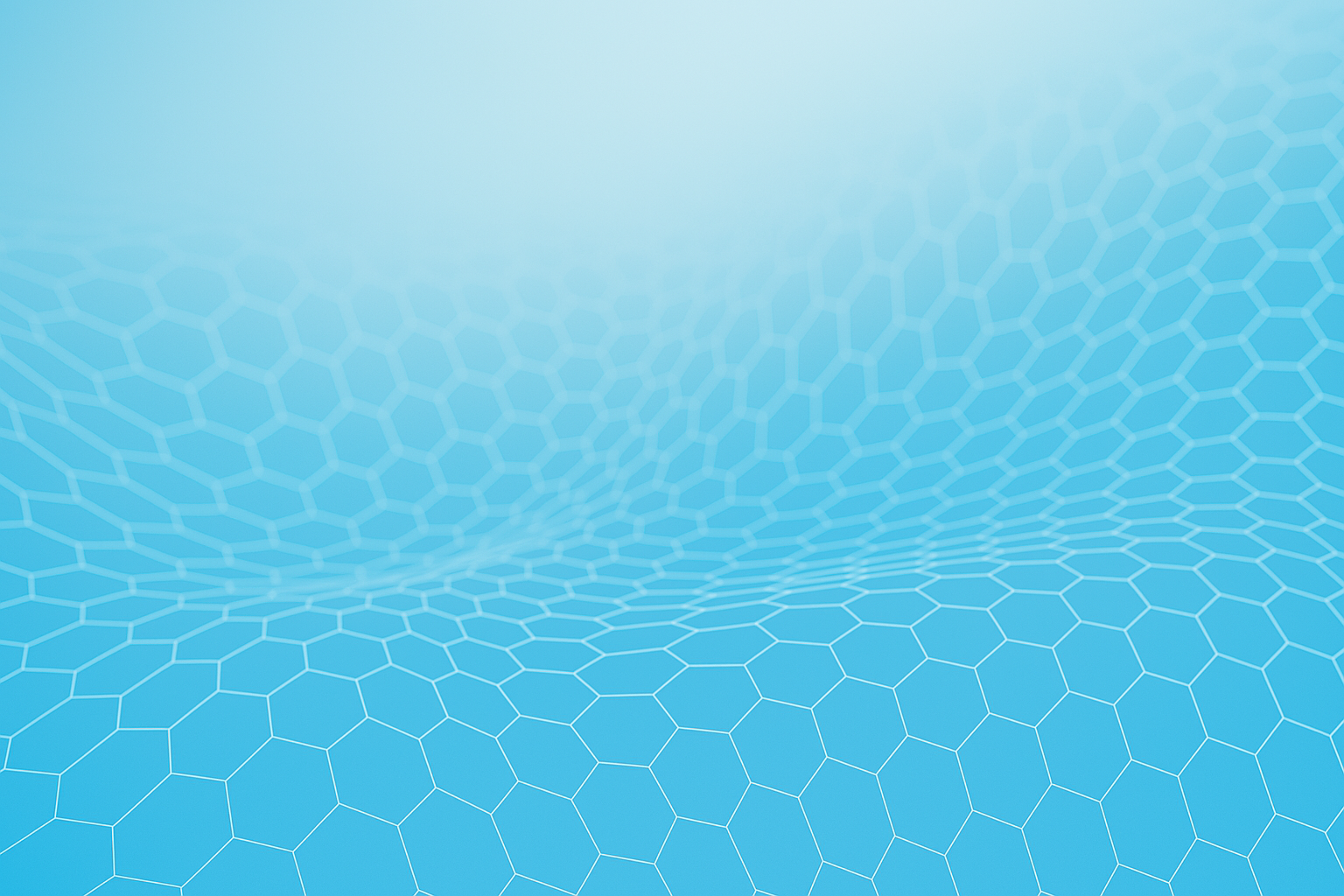 Upozornění a právní informace
V souladu s nařízením EU č. 432/2012 nejsou poskytována lékařská tvrzení. Výrobek nenahrazuje pestrou stravu. Konzultace s lékařem je doporučena.
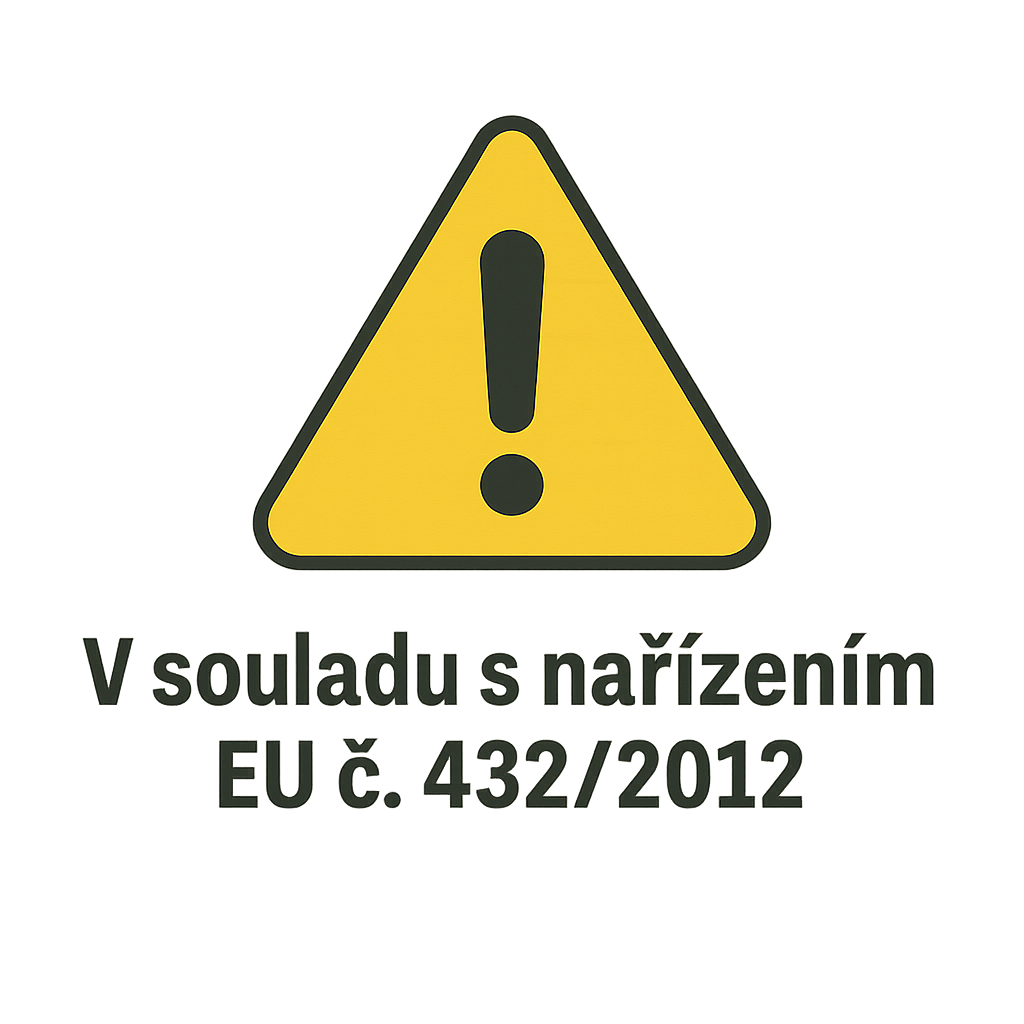 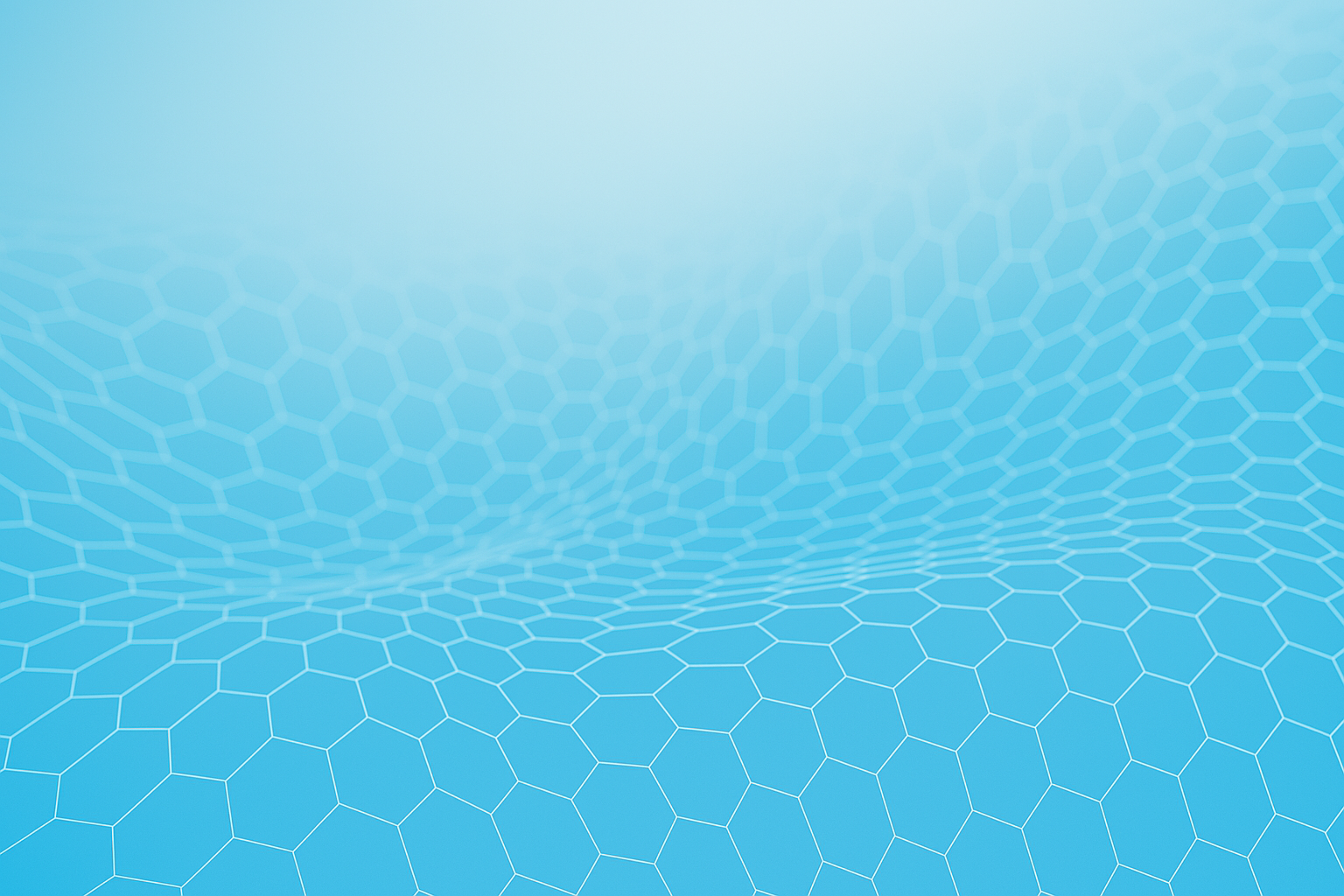 Kontaktujte nás
Máte-li zájem o více informací, neváhejte nás kontaktovat:
Web: www.healthycom.cz
E-mail: info@healthycom.cz
Sledujte nás na sociálních sítích a buďte součástí komunity zdraví.
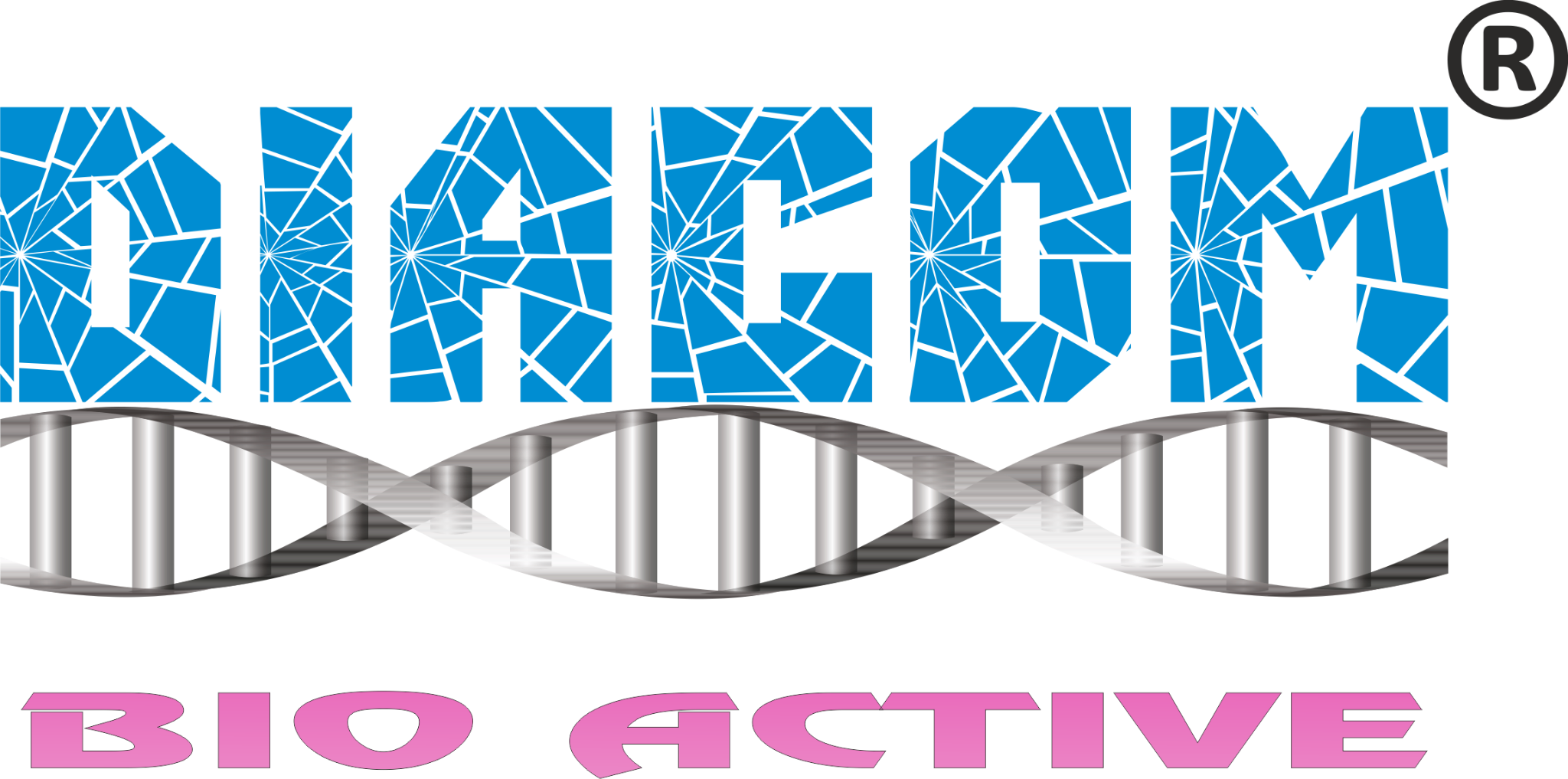